Концепция уклада школьной жизни «МБОУ «БСШ №5»
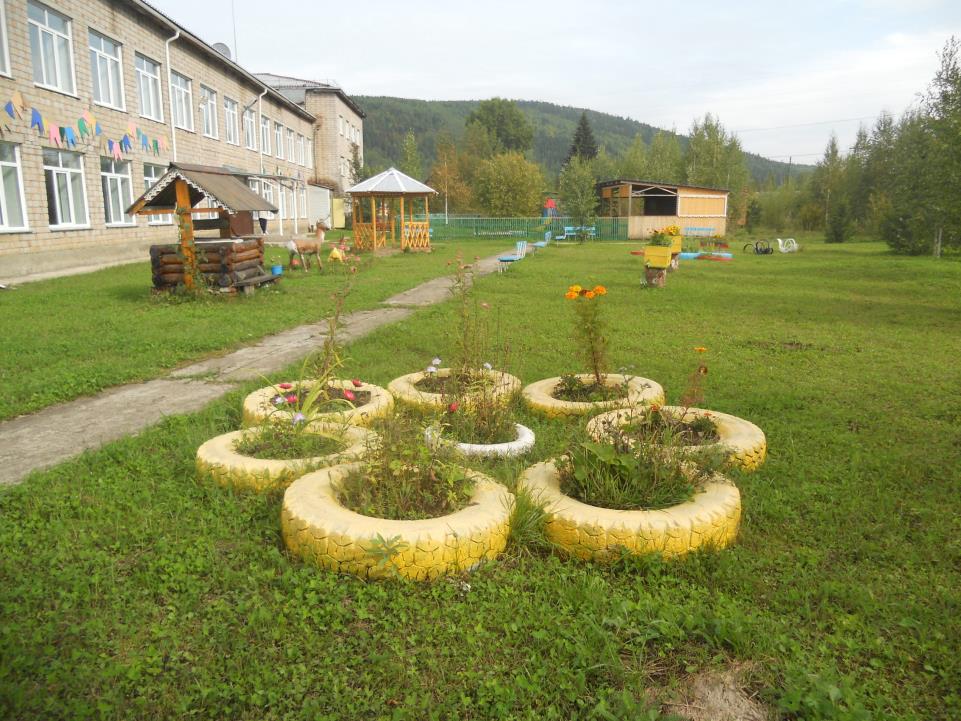 Уклад школьной жизни- порядок жизнедеятельности школы, который определяетсясистемой общественных отношений между всеми участниками образовательного процесса.
Школьный уклад – это очень важная часть жизни каждого и общества в целом. От того, по каким законам строится уклад, зависит, что происходит с нами и с нашими детьми. 
Обеспечивает школьникам включенность в сложный мир ценностей, традиций, социально-культурных практик. Он создает условия, когда ребенок не готовится к жизни, а живет, решает значимые и для себя, и для других задачи, актуализирует получаемые знания и формируемые умения, приобретает необходимый практический опыт.
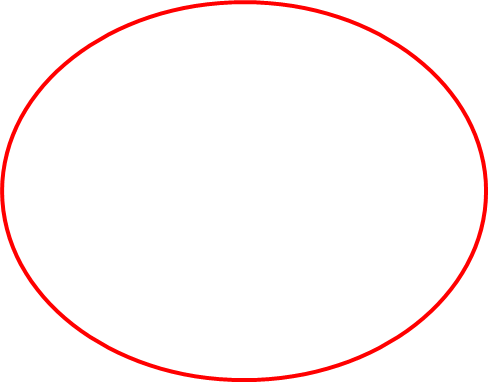 Педагоги школы
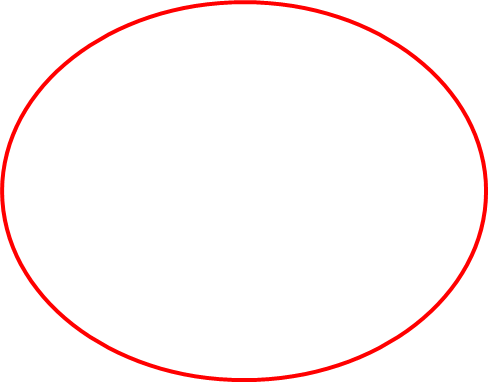 Общественность
администрация посёлка, СДК, молодёжный центр, поселковая библиотека, больница, АСФ
Участники уклада школьной жизни
Обучающиеся
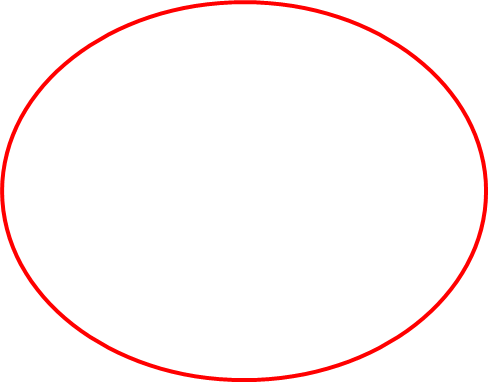 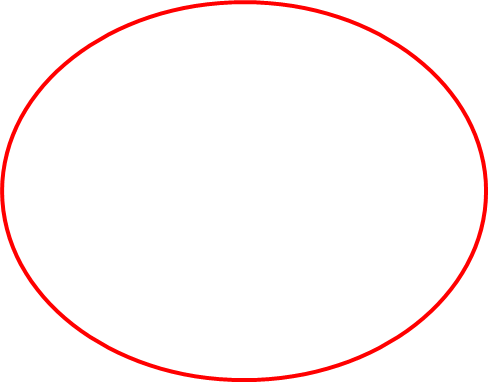 Руководители ДОП образования
ДЮЦ
Родители
Ценности:
МИР - человеческая общность, покой и согласие между людьми, народами и государствами, главное условие существования Земли и человечества.
ОТЕЧЕСТВО - Родина, доставшаяся в наследство человеку от его предков, данная ему судьбой.
ЧЕЛОВЕК - высшая, абсолютная ценность, "мера всех вещей", цель, объект, субъект и результат воспитательной системы школы.
СЕМЬЯ - начальная ячейка общества, первая человеческая общность ребенка и естественная среда его развития..
ТРУД - вид деятельности, выделяющий человека из живого мира, основа человеческого бытия.
ЗНАНИЯ - результат разнообразного труда, мощное средство развития личности.
КУЛЬТУРА - духовное и материальное богатство, наполненное развитием человеческой цивилизации.
ЗЕМЛЯ - общий дом на пороге нового мира. Земля людей и живой природы
Урочная 
деятельность:
часы учебного плана,
дополнительные занятия,
- участие в олимпиадах, конкурсах, проектной деятельности
Внеурочная деятельность:
-внутриклассная
-межклассная
-внеклассная
-участие в детских объединениях
массовая, общешкольная, 
-работа с семьёй, общественностью
Внешкольная деятельность:
-мероприятия  поселковой библиотеки,
-поселковые мероприятия
-акции
Уклад школьной жизни включает в себя:
Общественно-полезная  деятельность:
-ЛТО
-проекты
Урочная деятельность
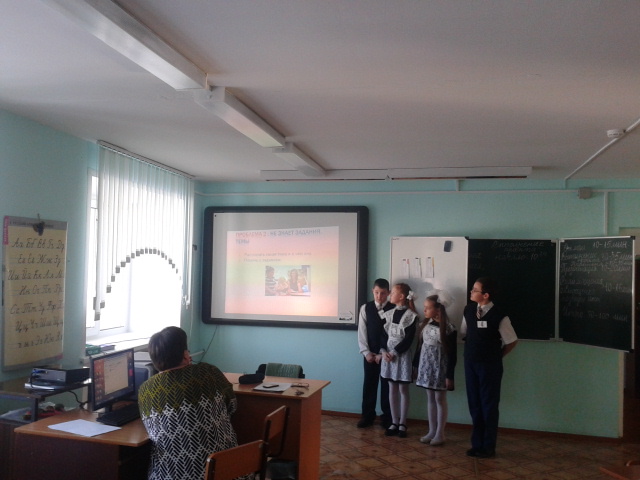 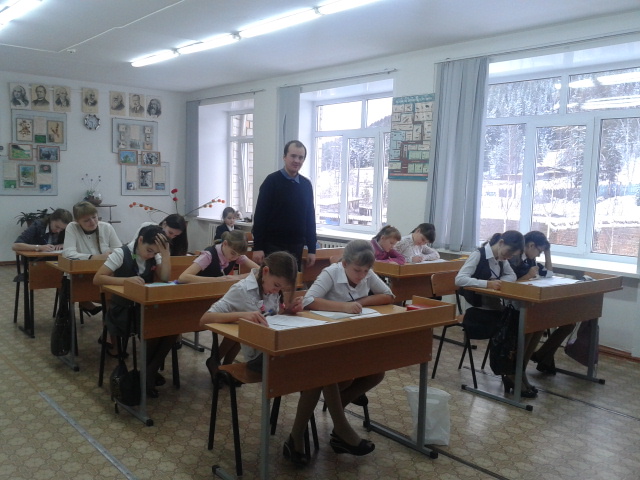 Внеурочная деятельность
1) внутриклассная
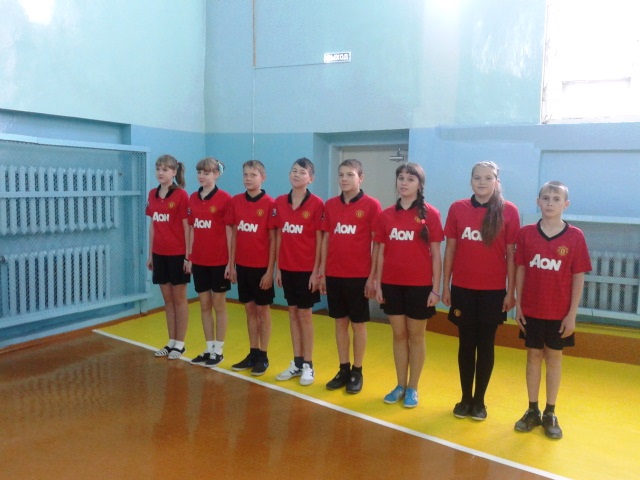 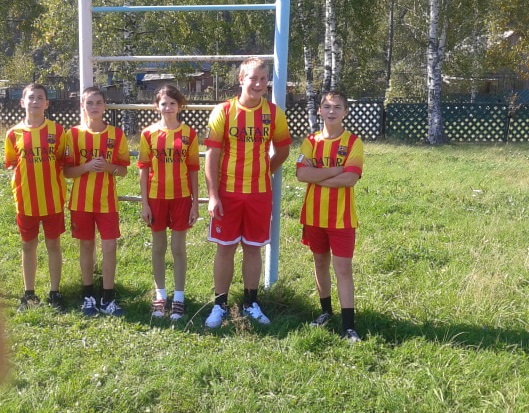 Внеурочная деятельность
2) межклассная
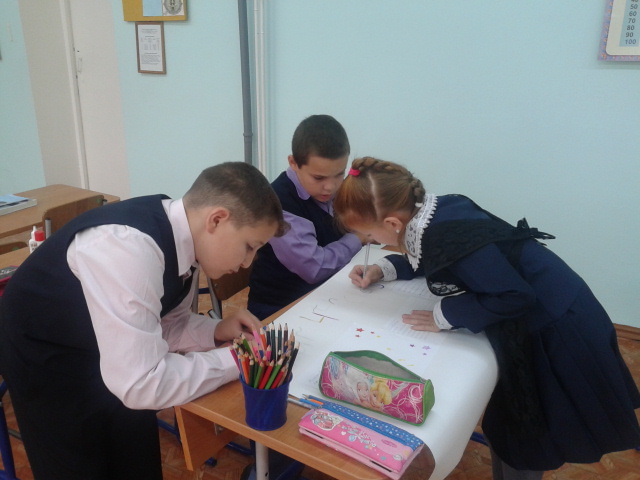 Внеурочная деятельность
3) внеклассная
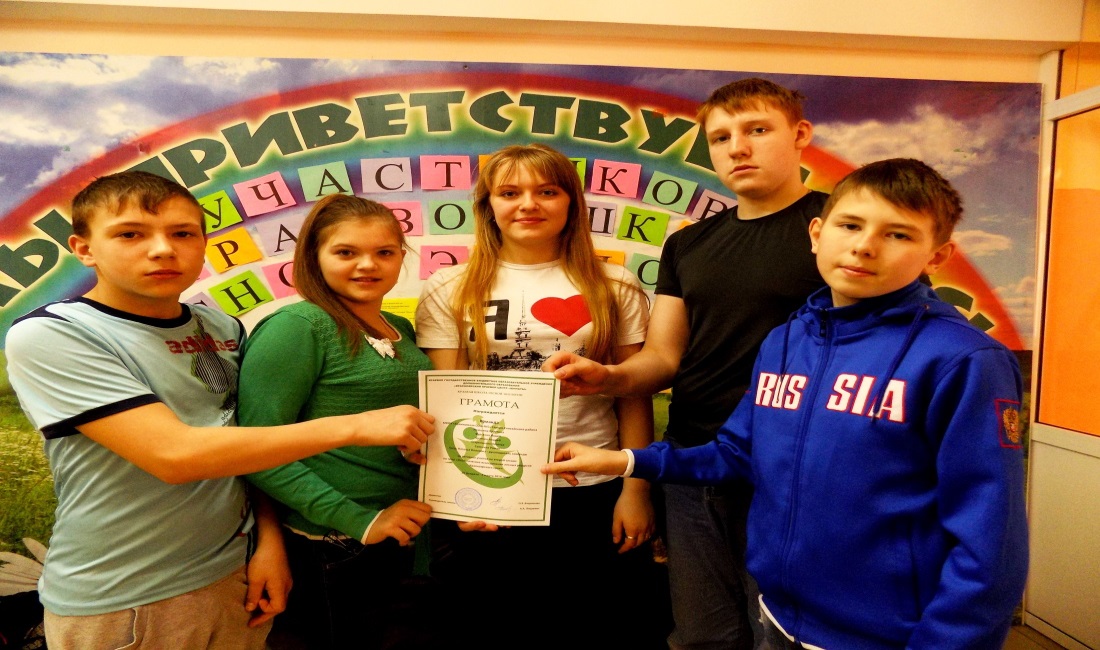 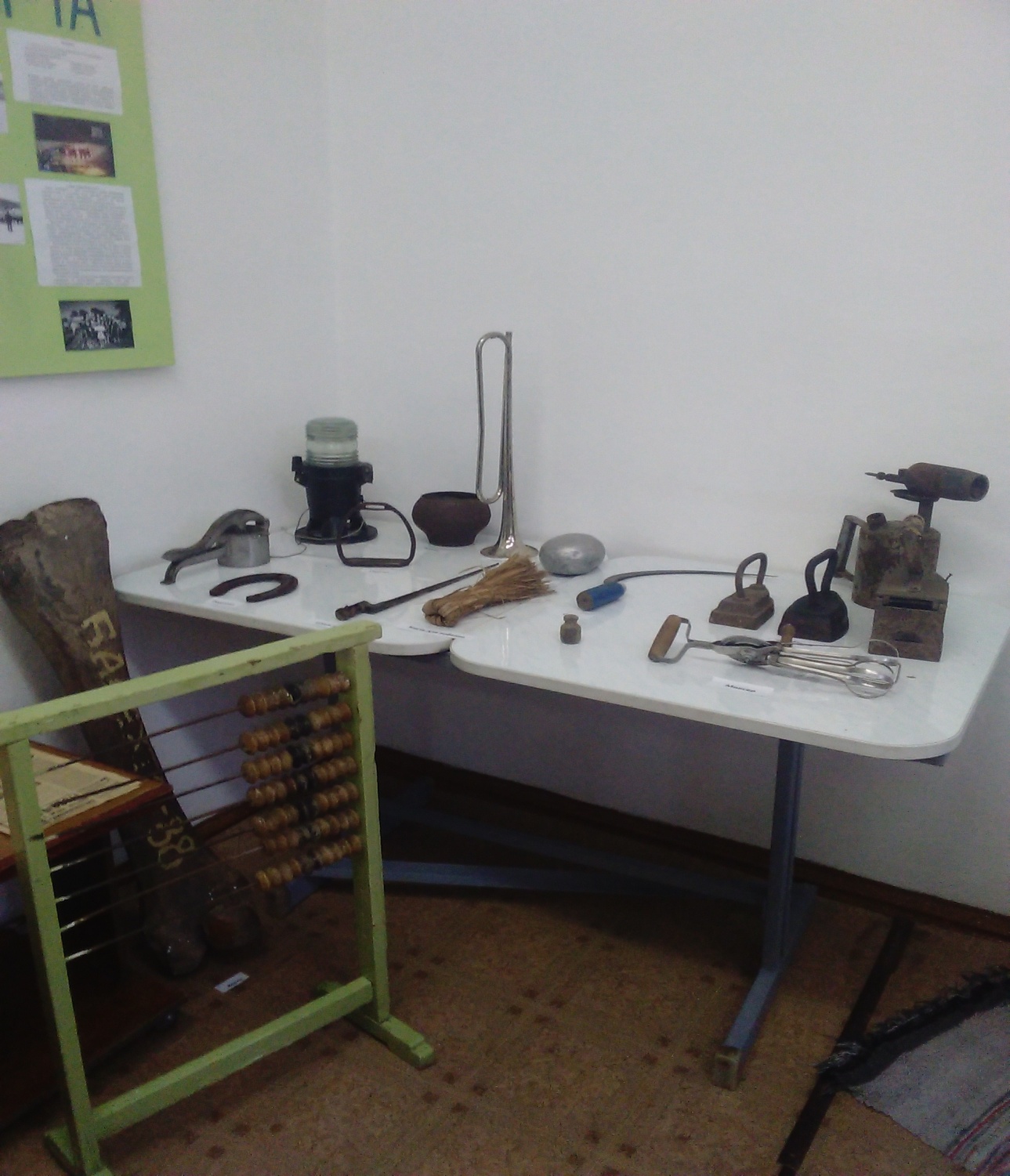 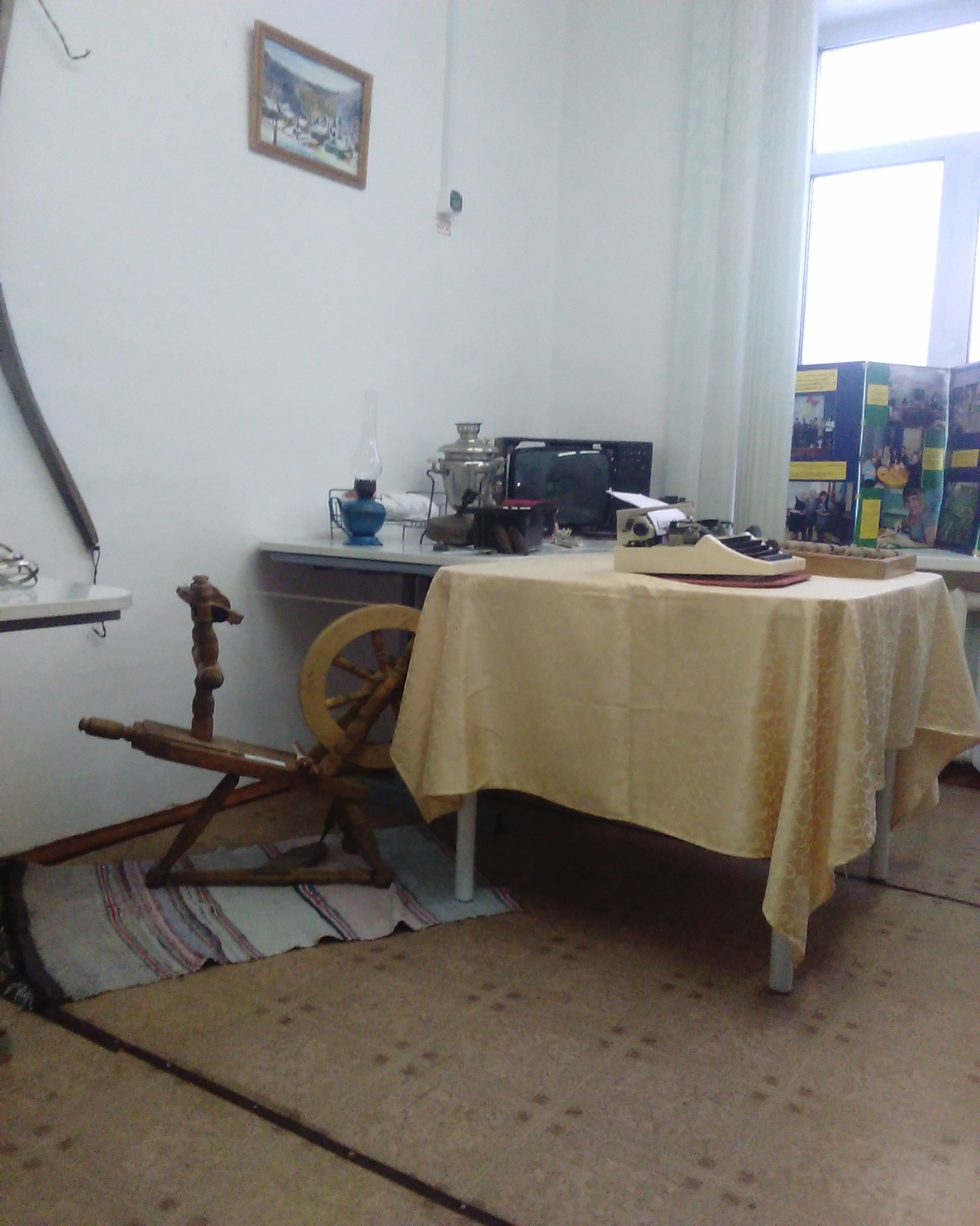 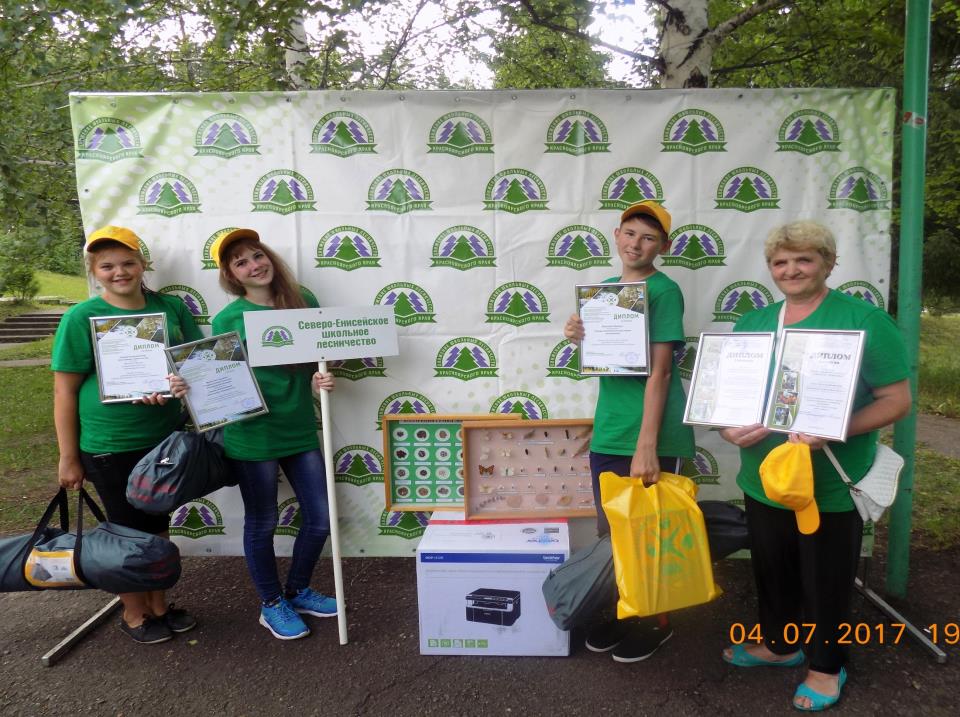 Внеурочная деятельность
4) Участие в детских объединениях
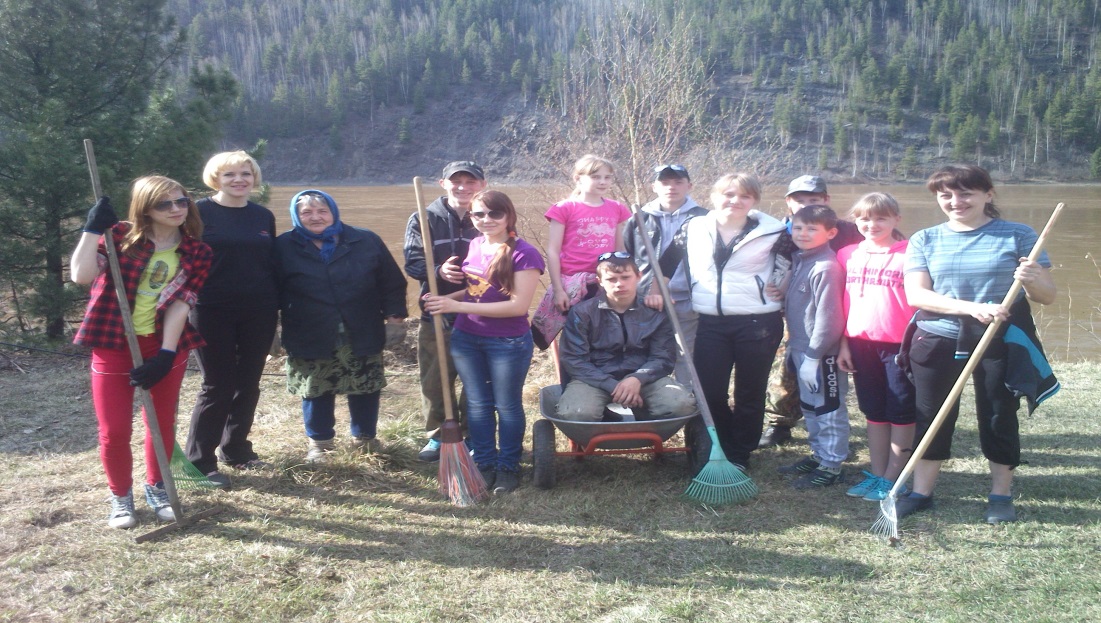 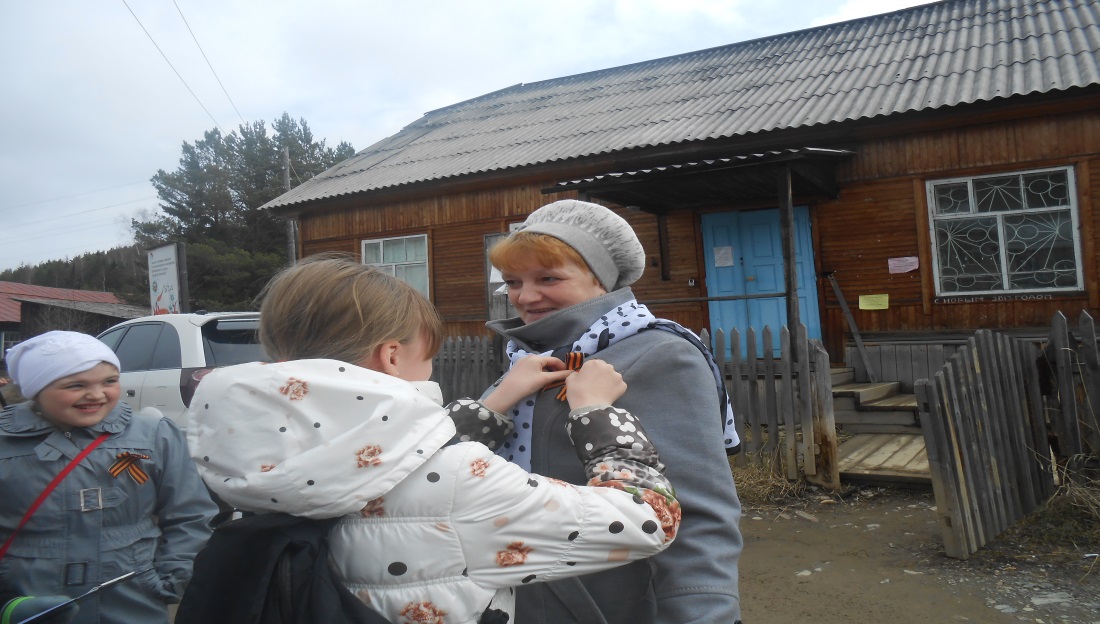 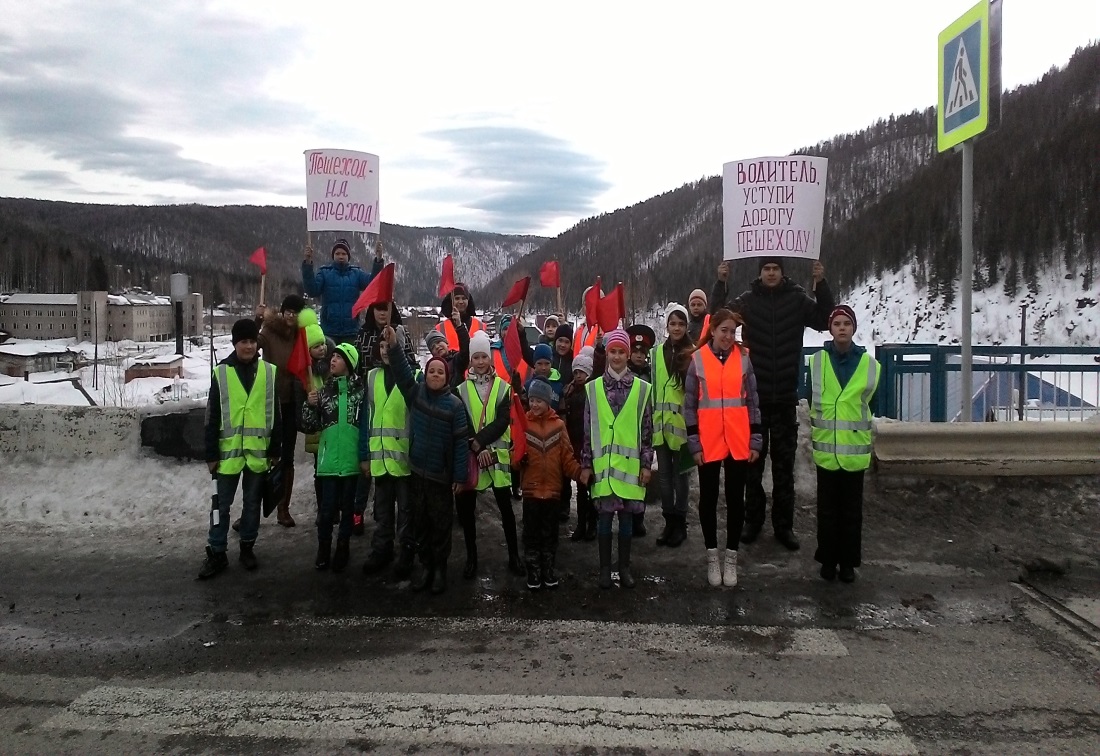 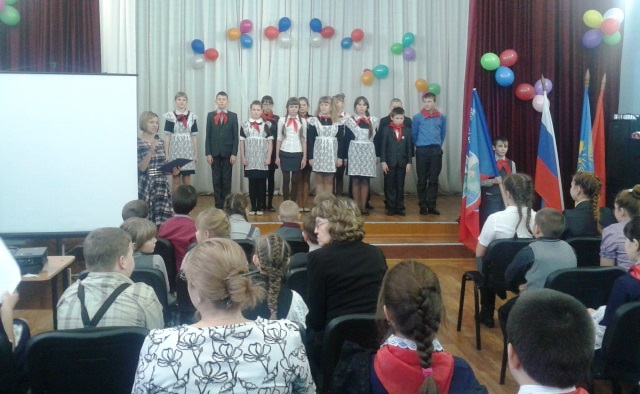 Внеурочная деятельность
5) массовая, общешкольная
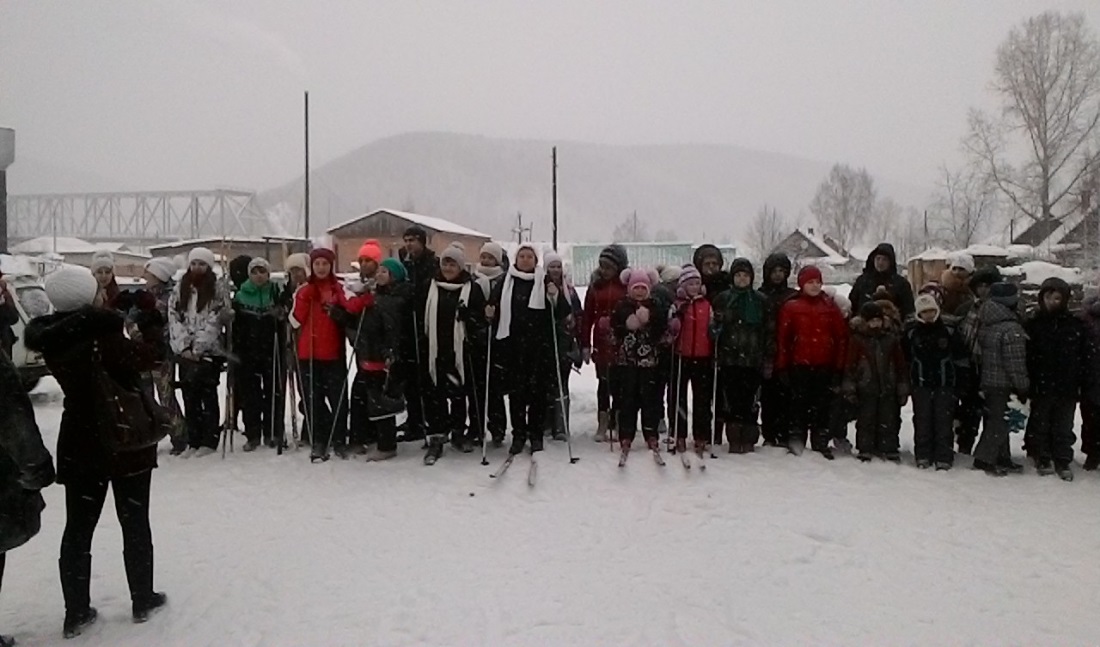 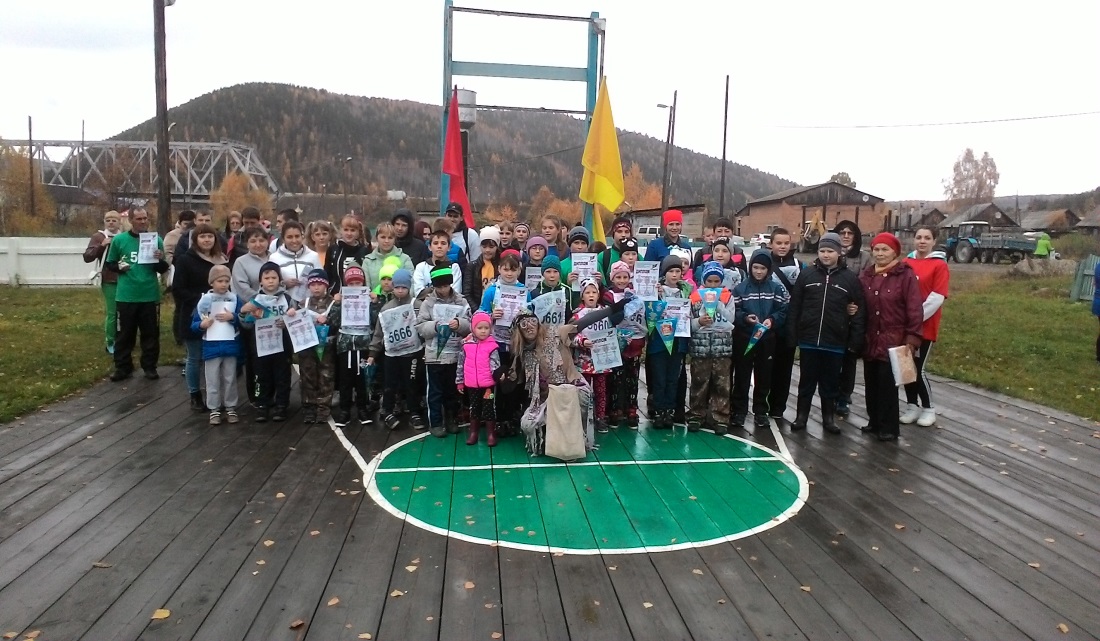 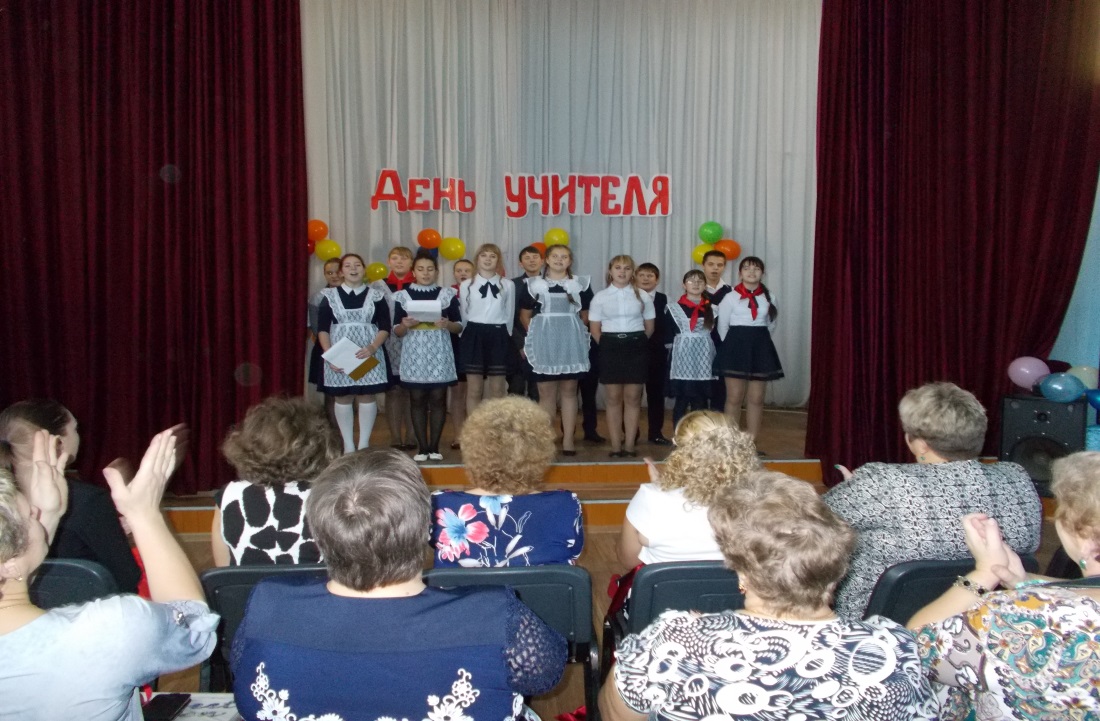 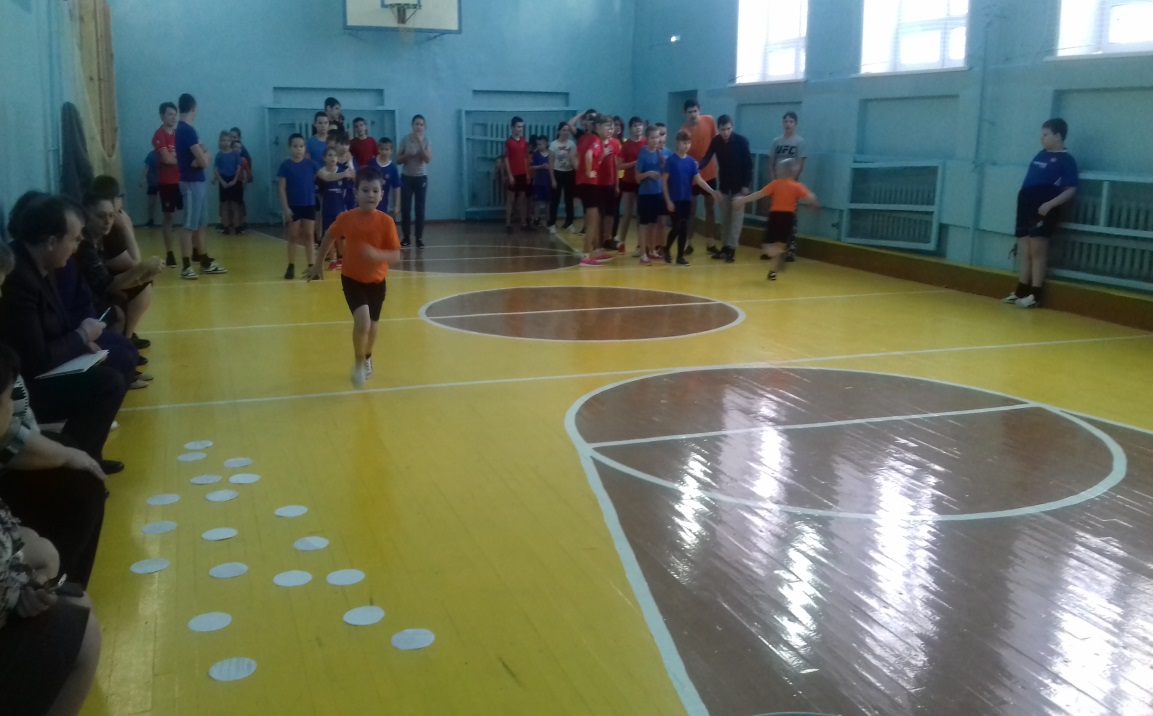 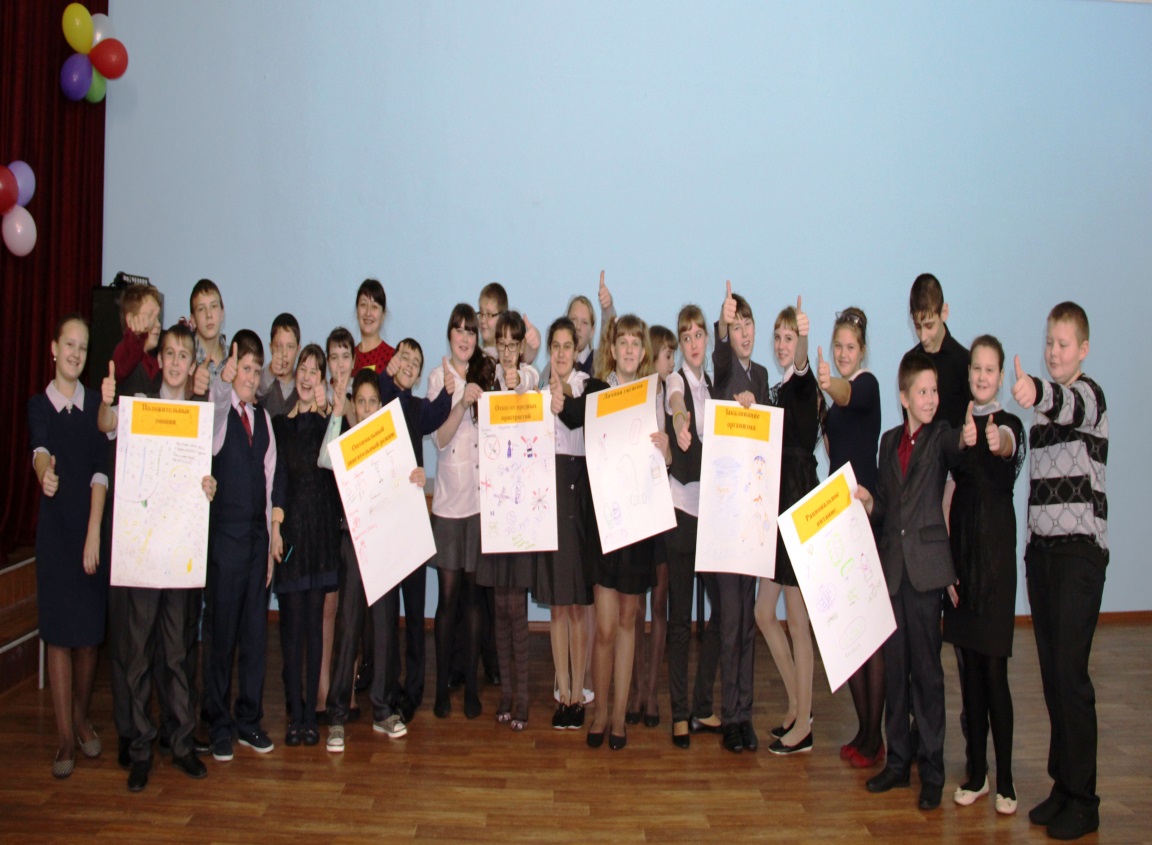 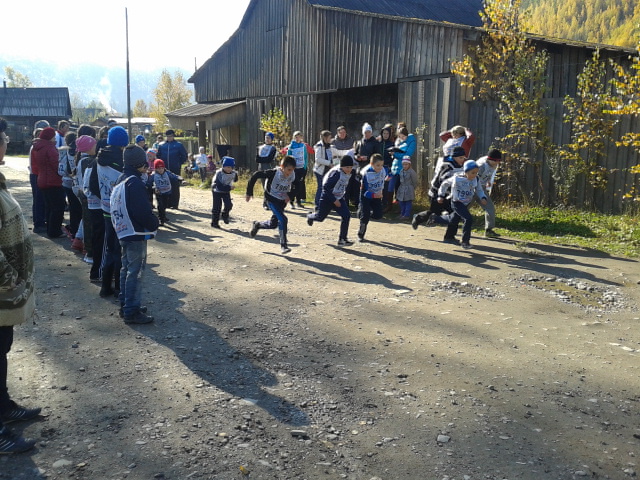 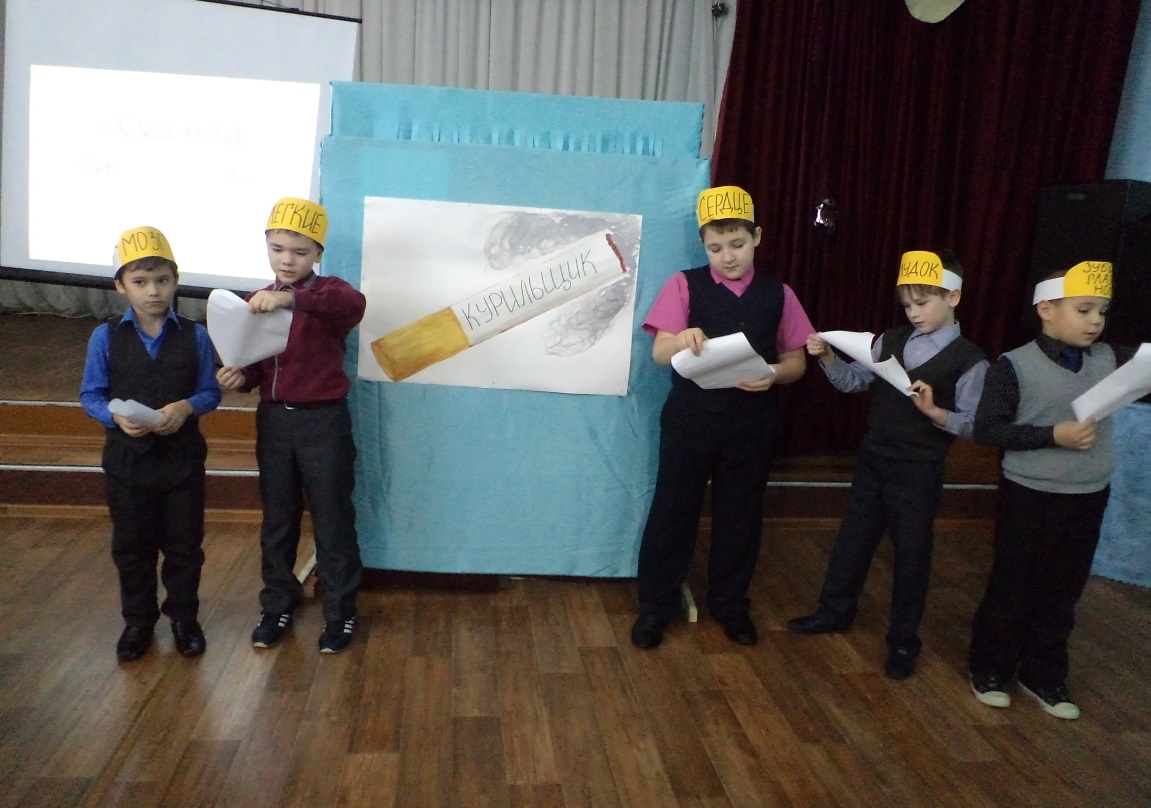 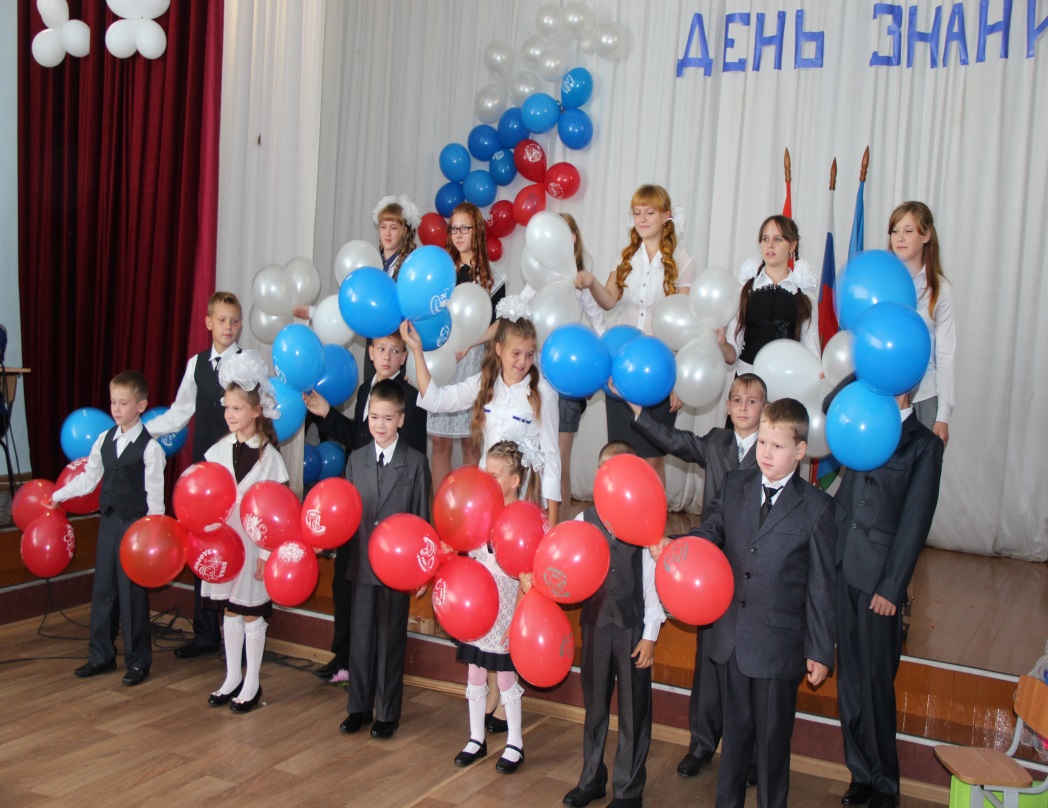 Внеурочная деятельность
6) Работа с семьёй, общественностью
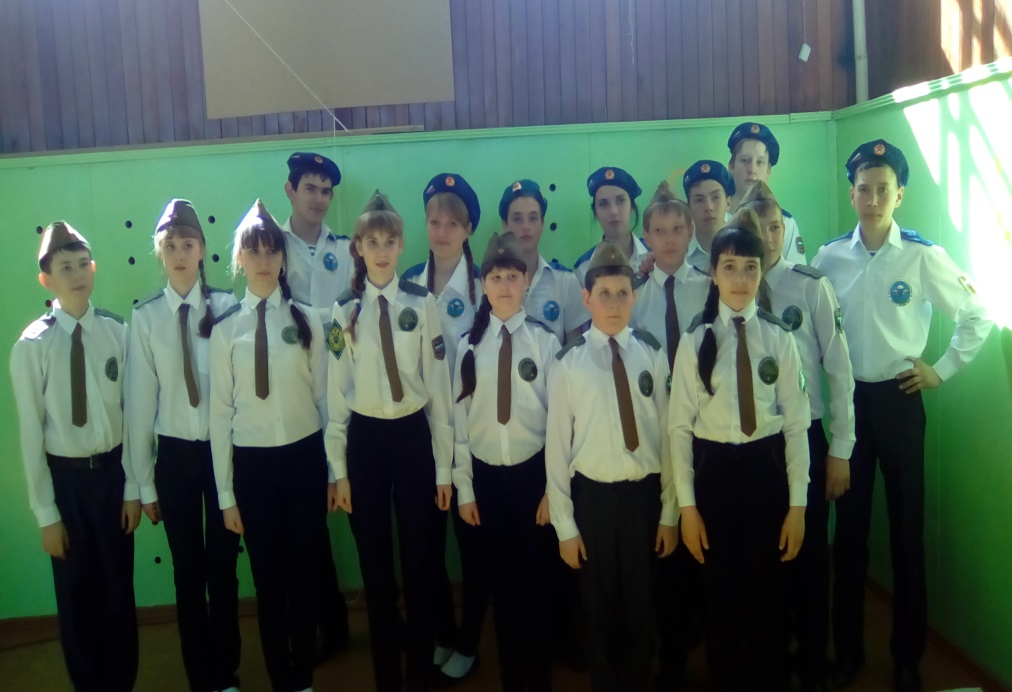 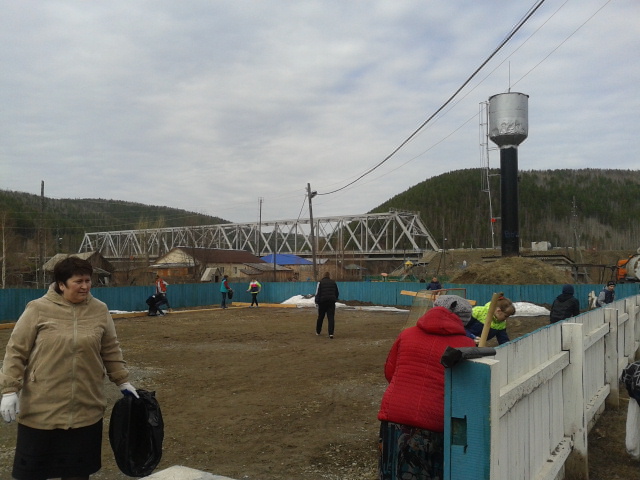 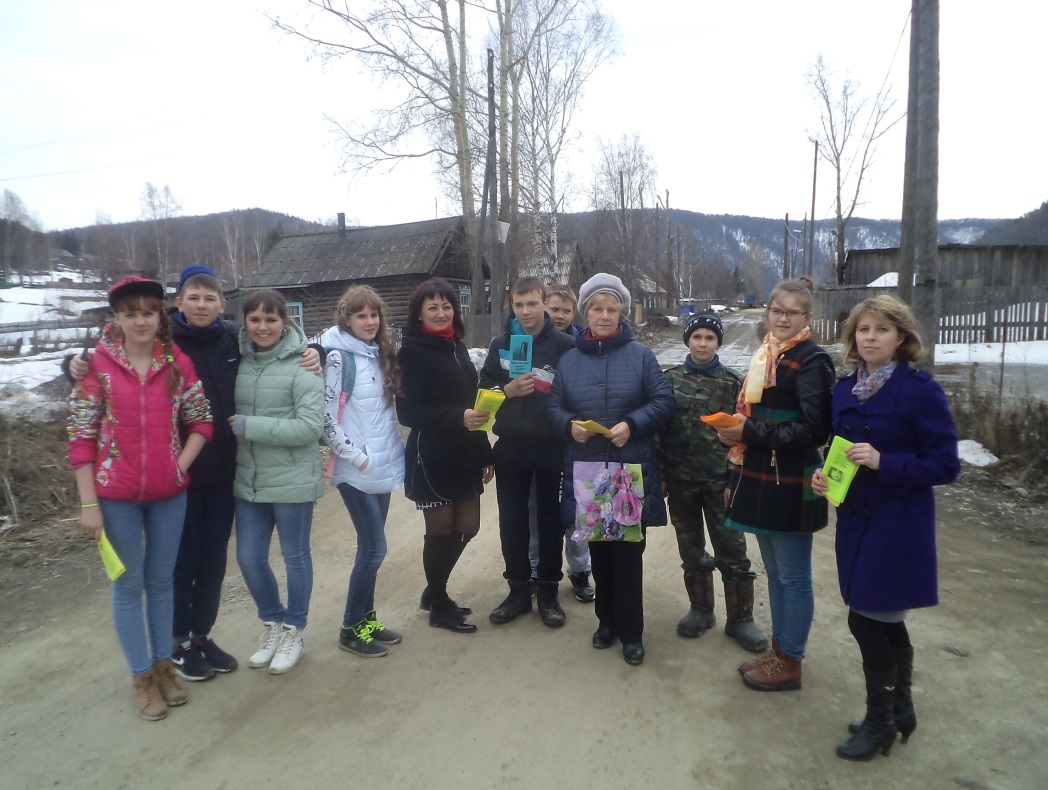 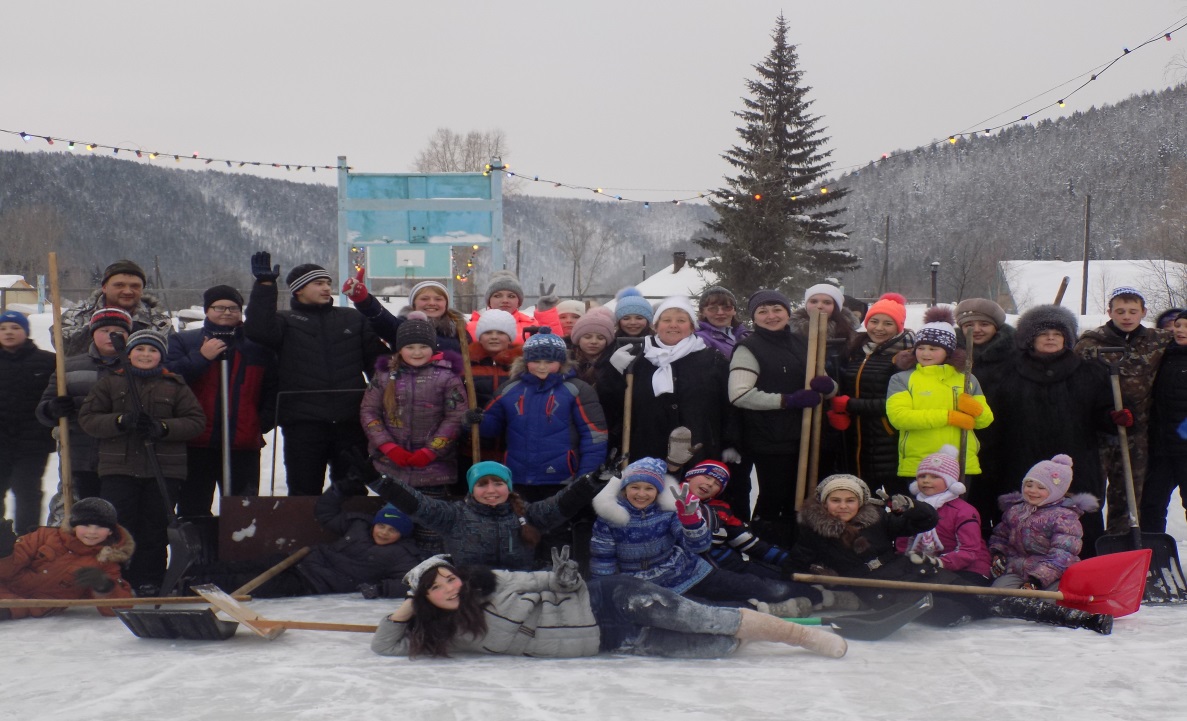 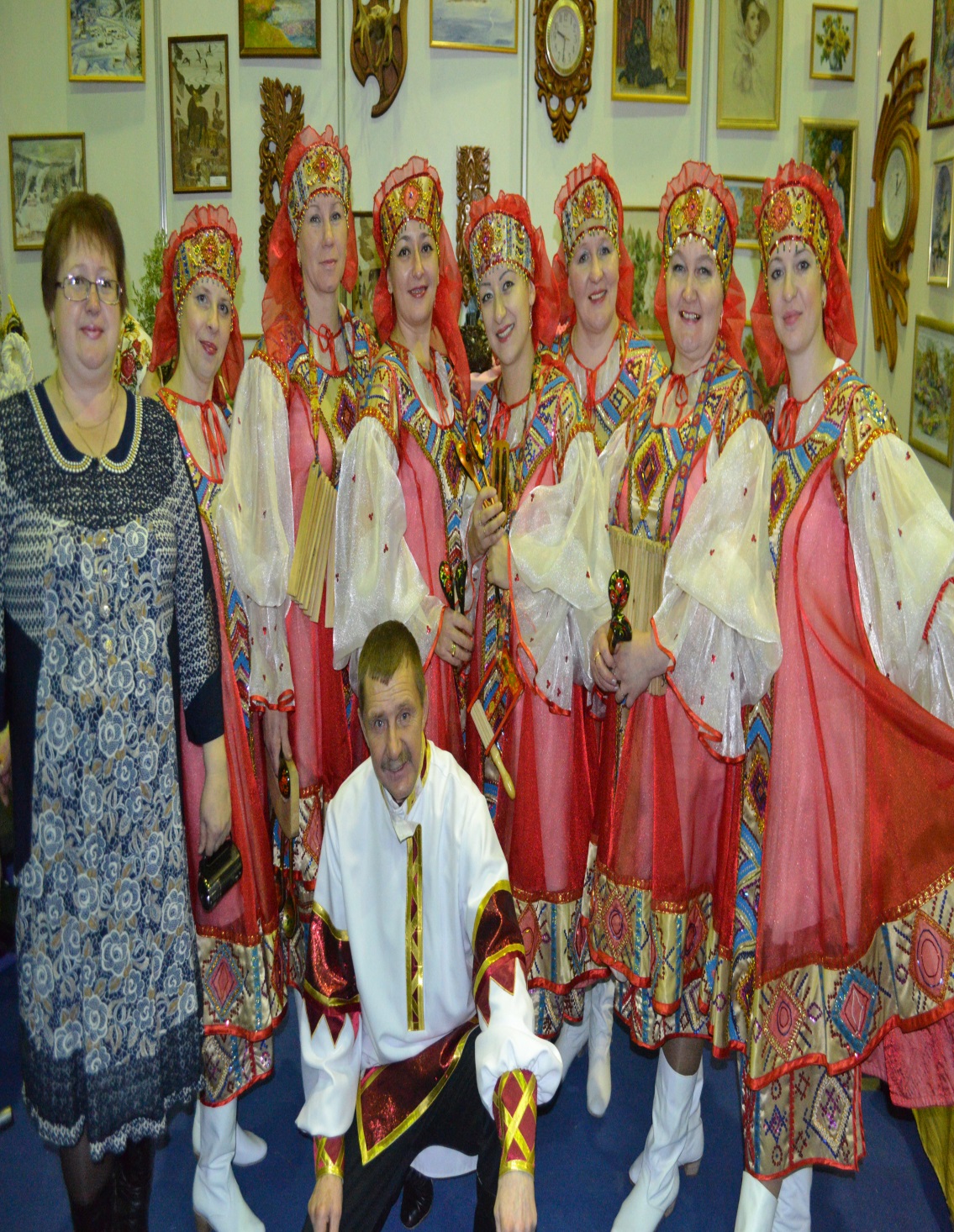 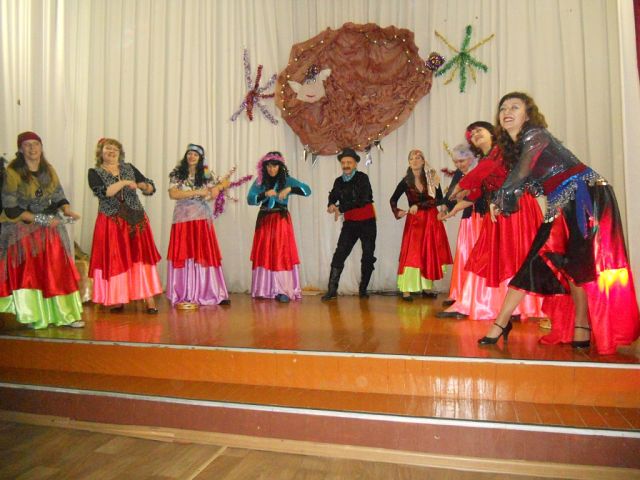 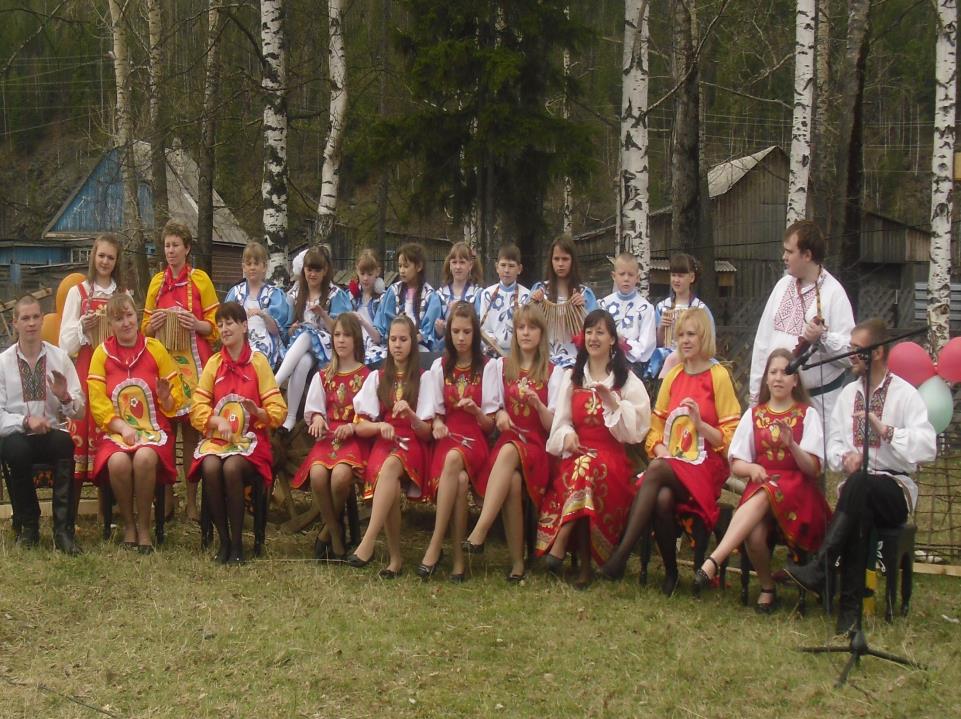 Внешкольная деятельность
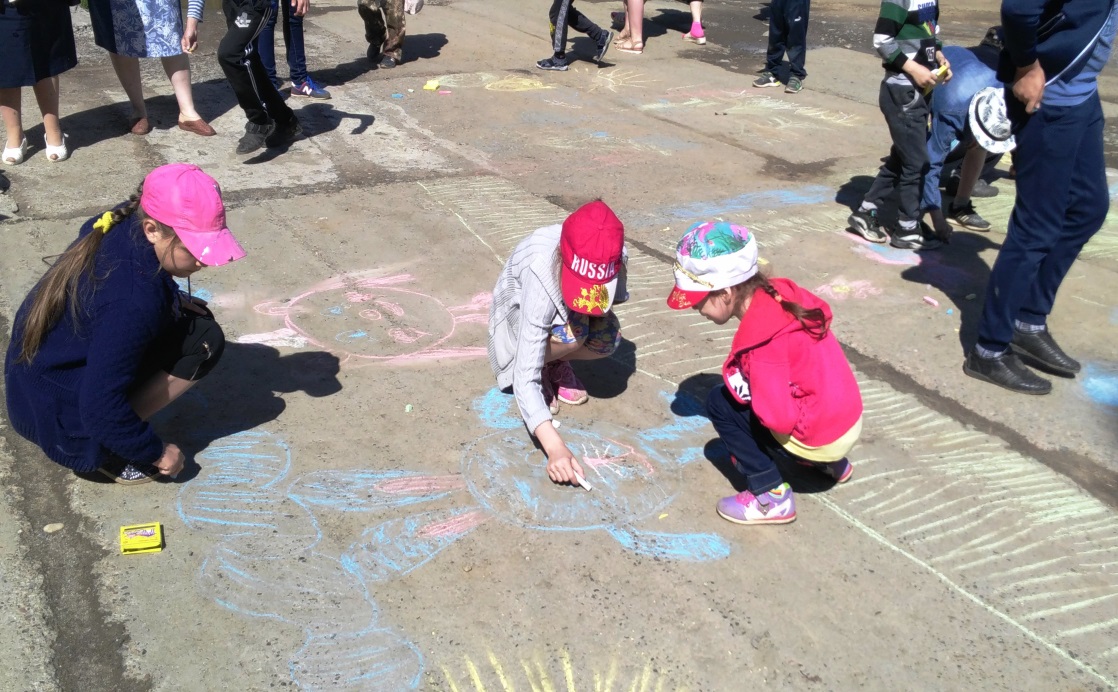 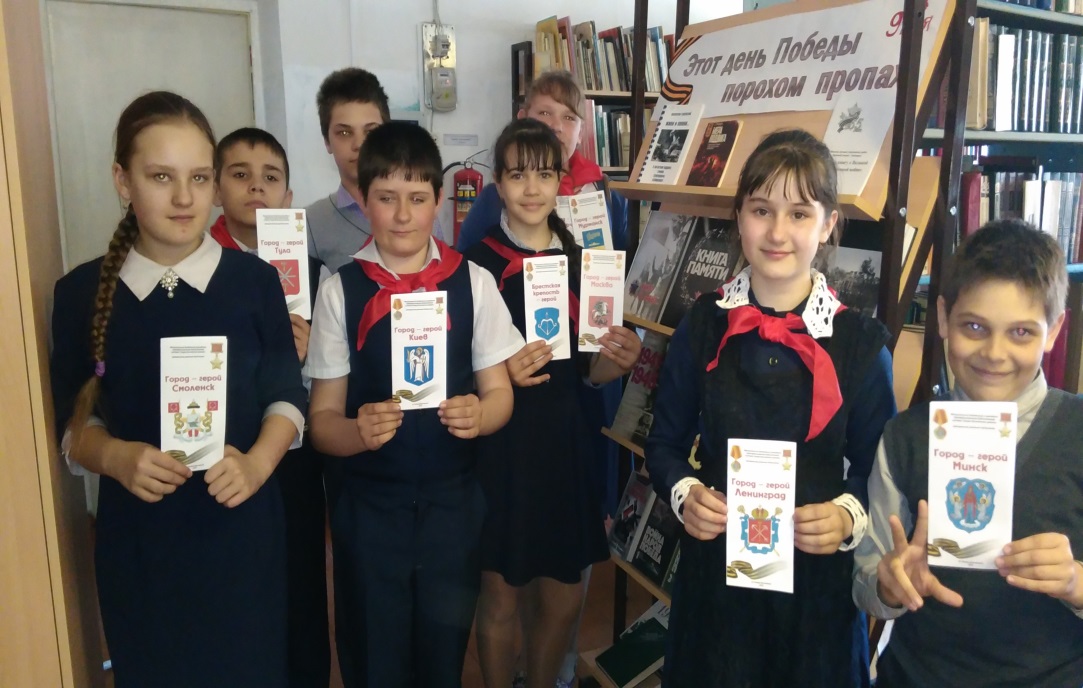 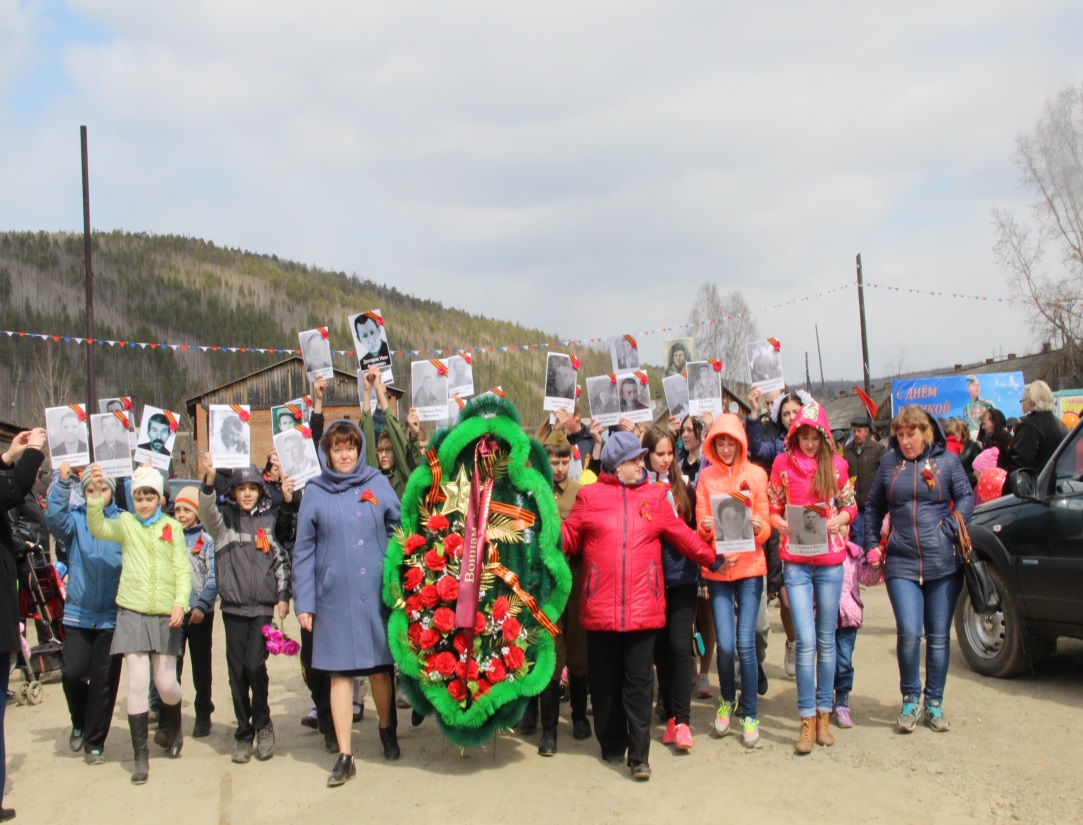 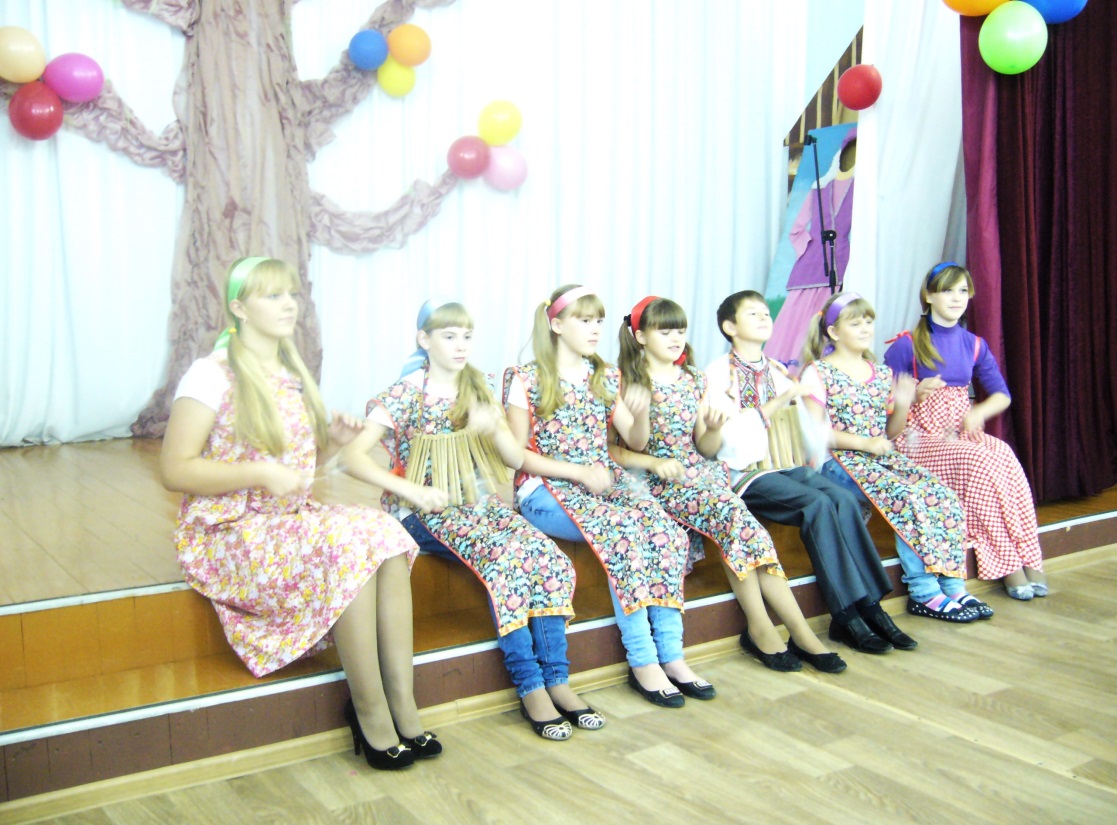 Общественно – полезная деятельность
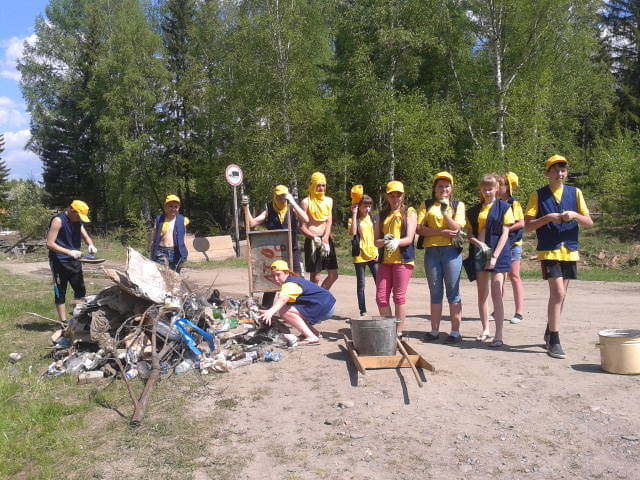 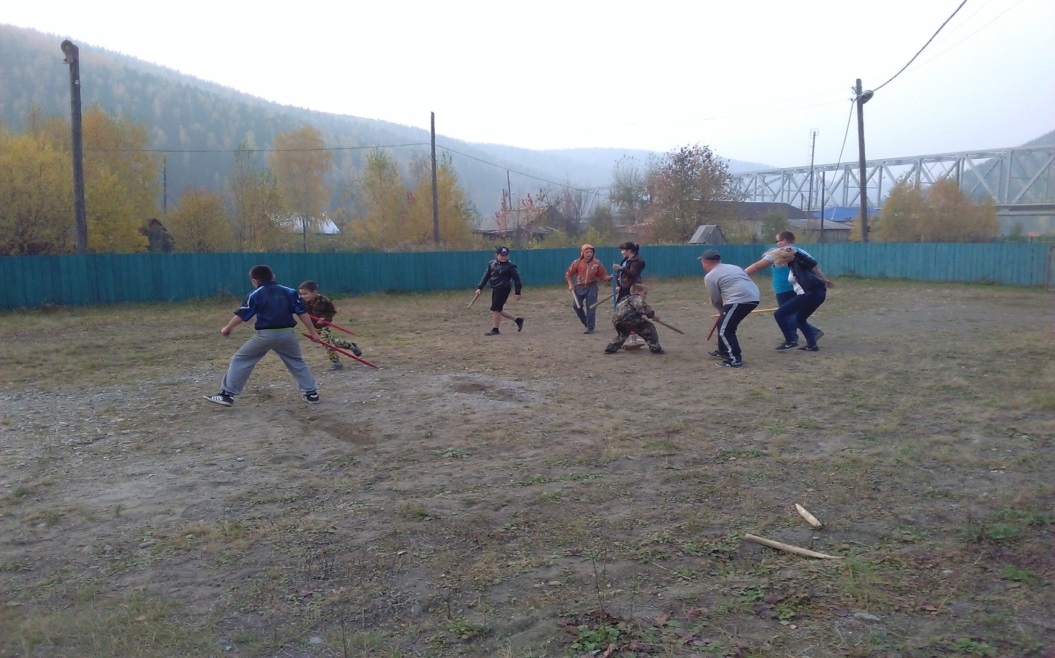 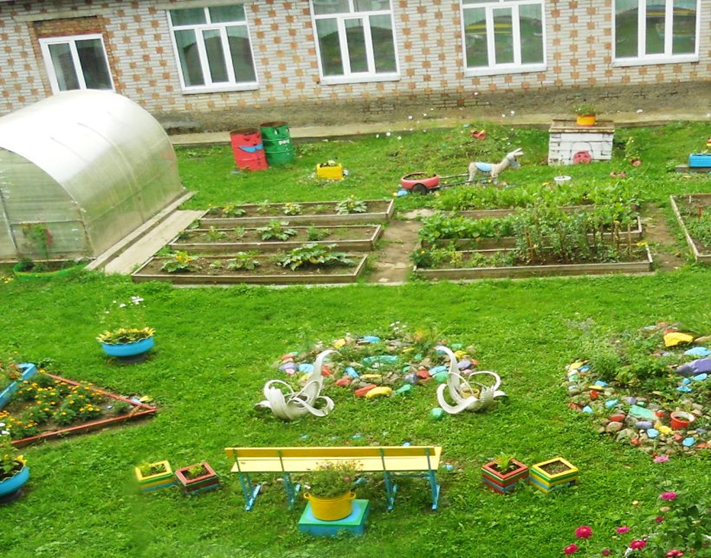 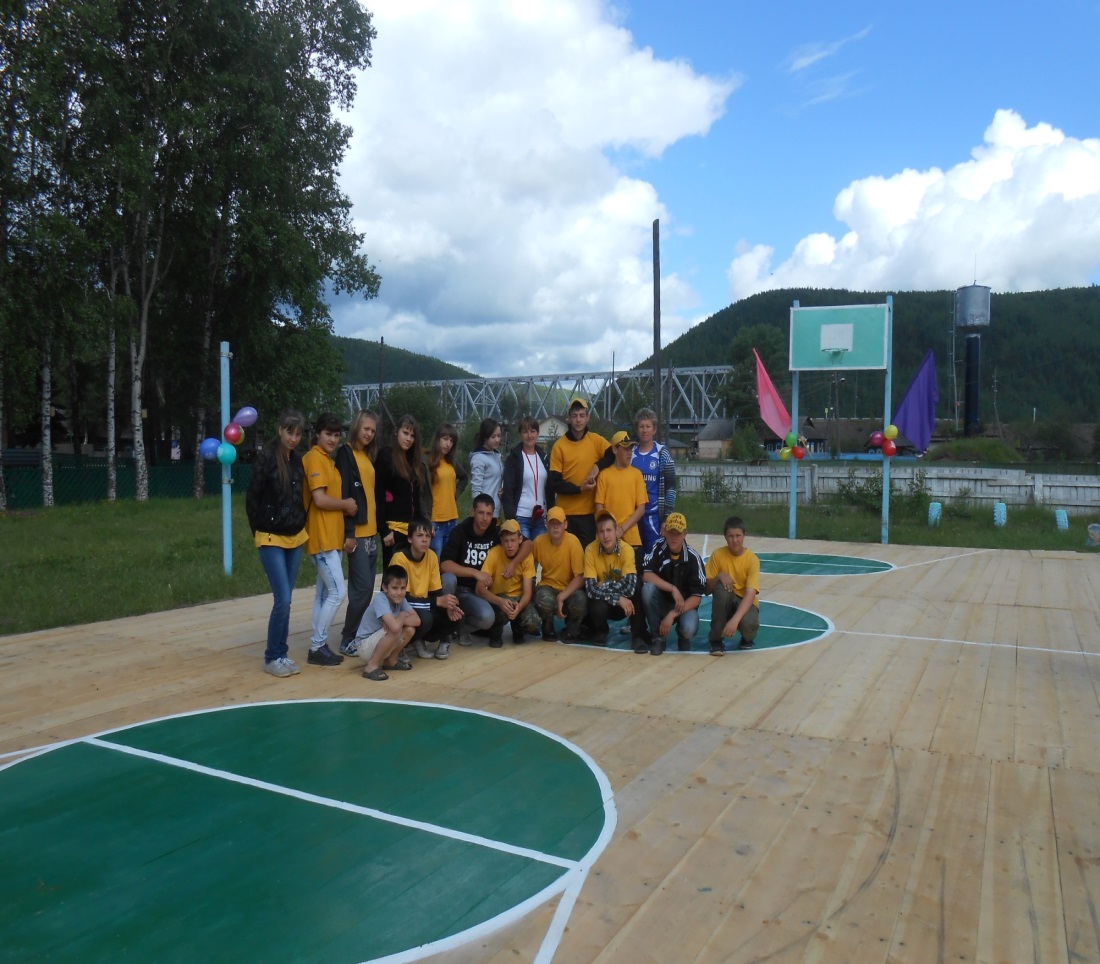 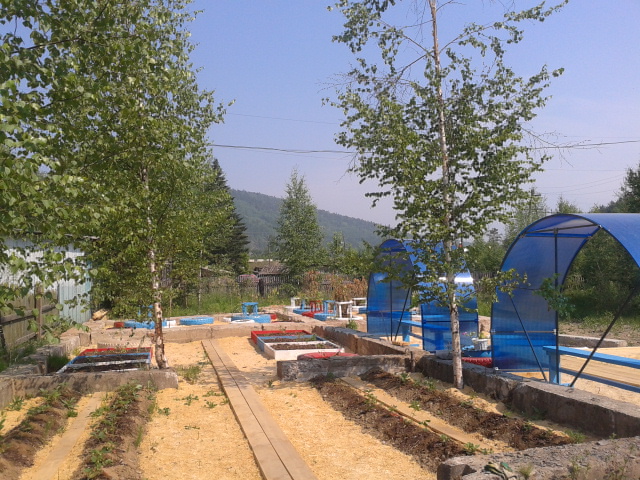 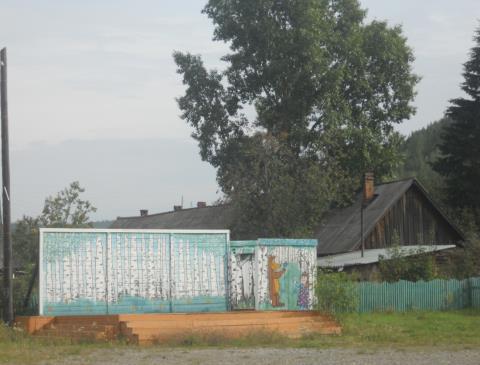 Анкеты:
Анкета 
«Удовлетворенность учащихся школьной жизнью» 
(А.А.Андреев)

 Анкета «Я и учитель», «Мой класс», «Школьное питание»

Анкета «Уровень воспитанности»

Анкета «Оценка деятельности объединений дополнительного образования»
Спасибо за внимание!
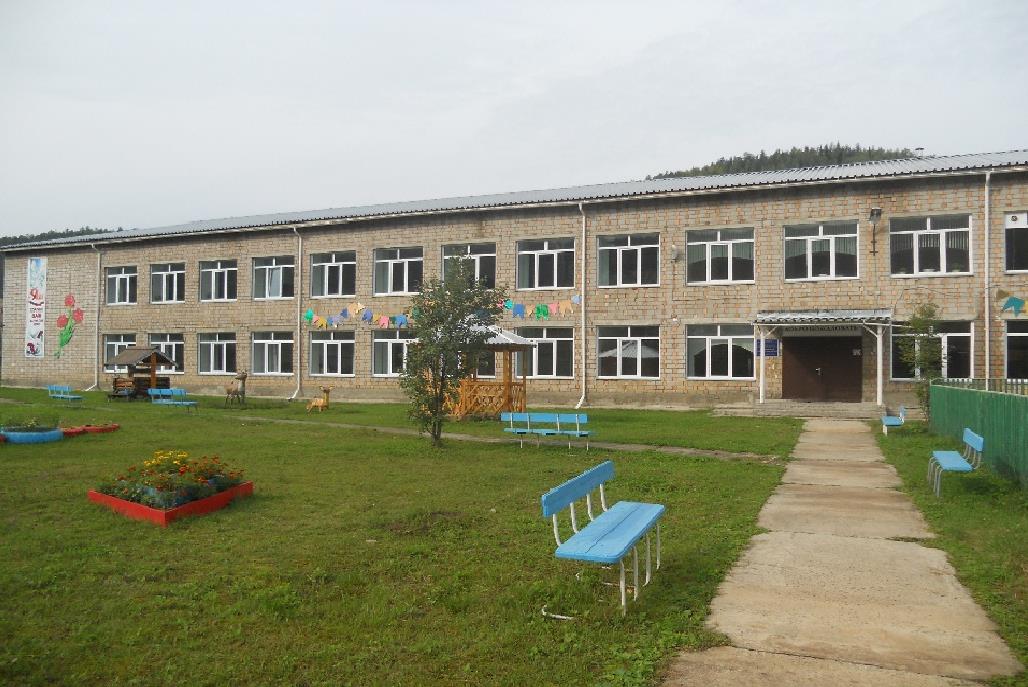